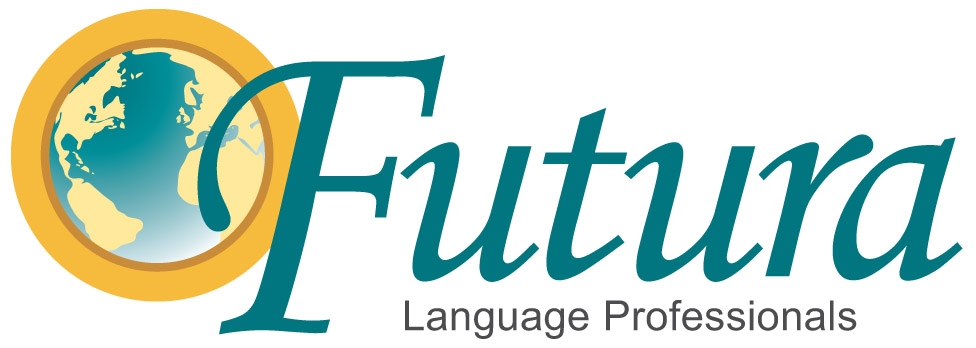 Presenta…

¡Vamos por la Ciudad!

Let’s go to the City!
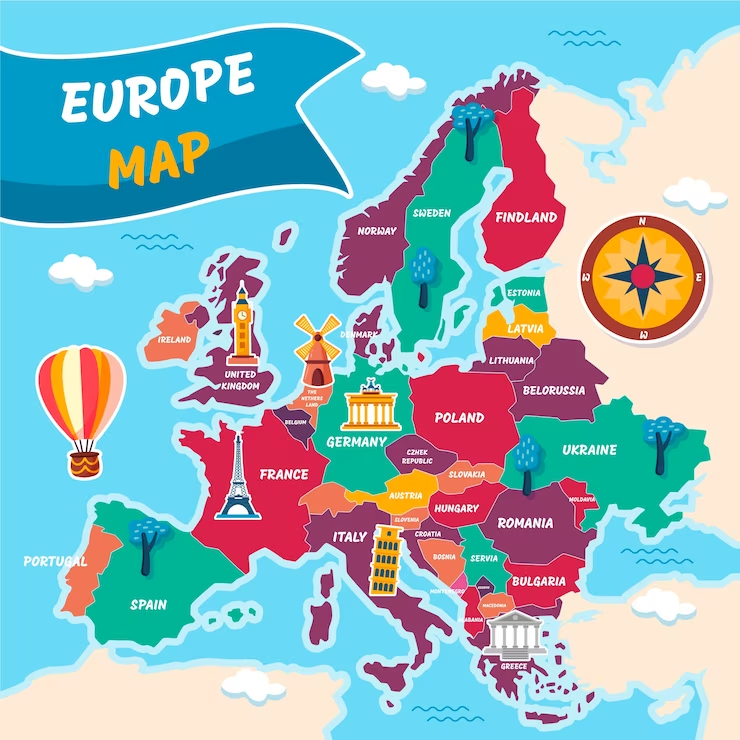 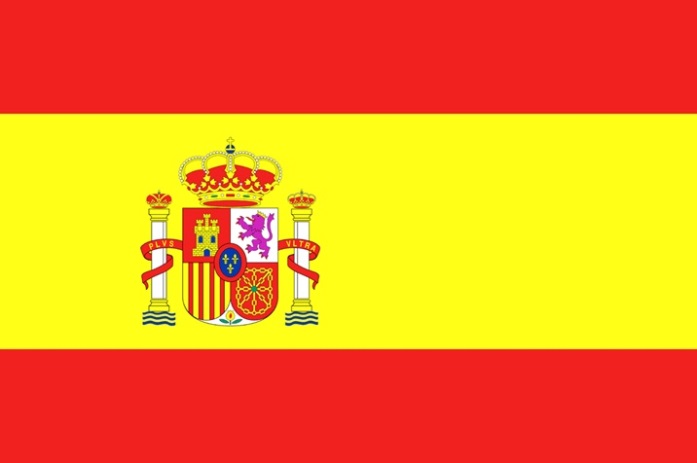 El pais de España

Country of Spain
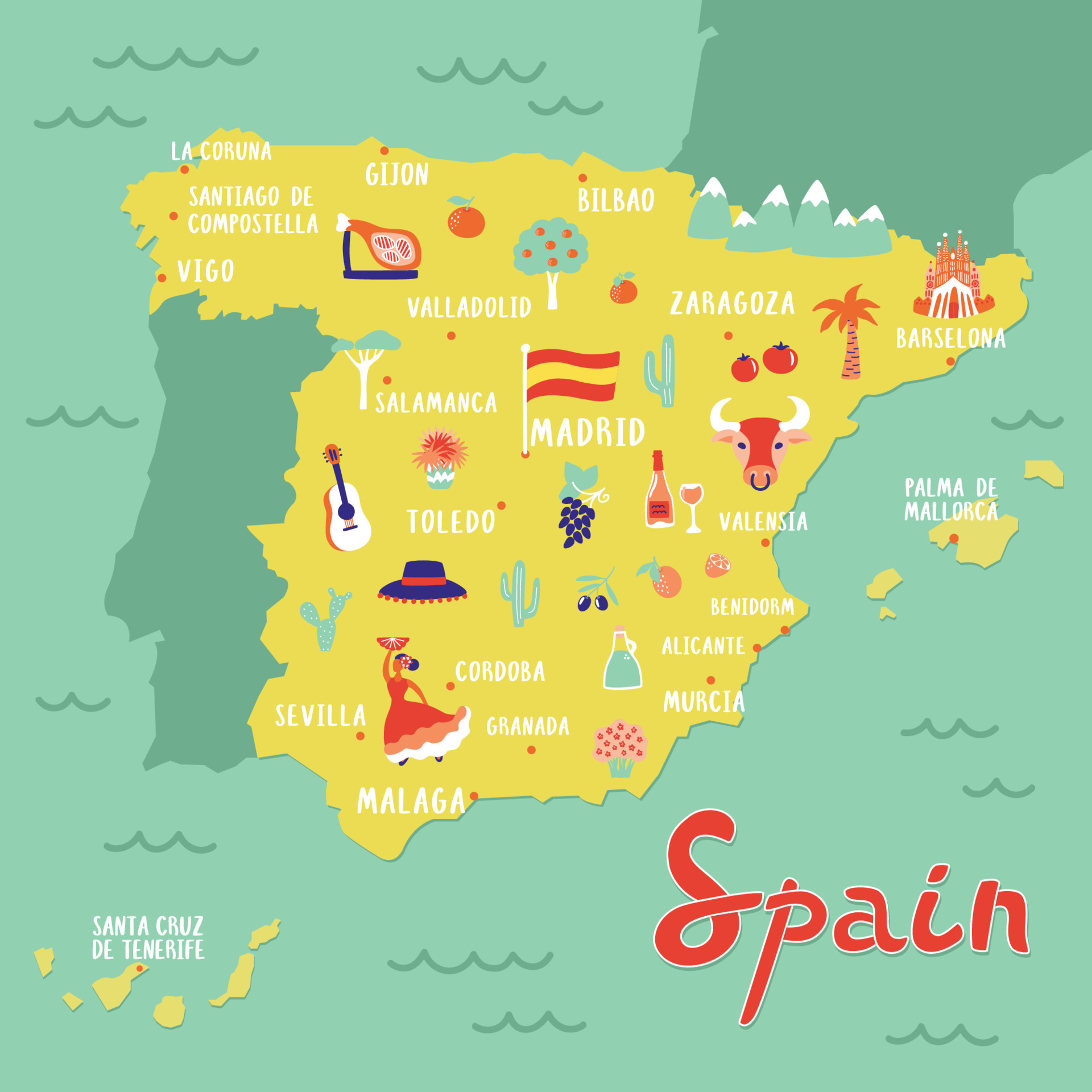 Ciudad de Madrid

City of Madrid
The capital and largest city of Spain

Located at the center of the country
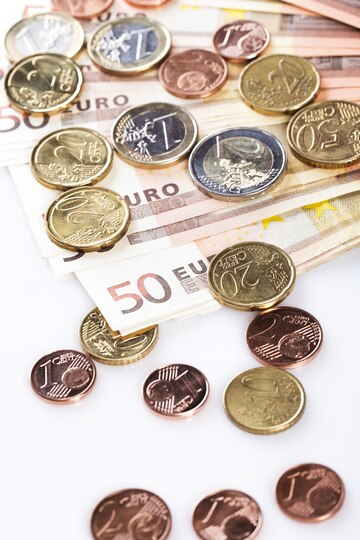 Like most other European countries, España uses the Euro for their currency
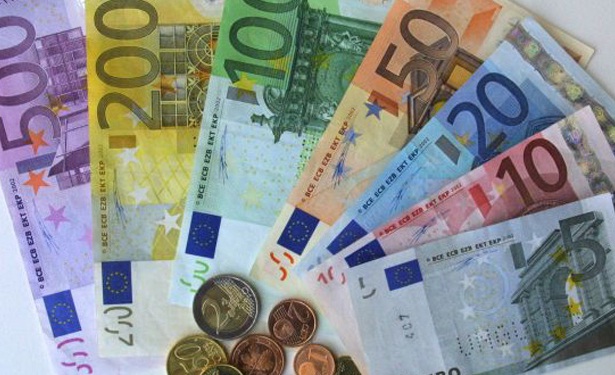 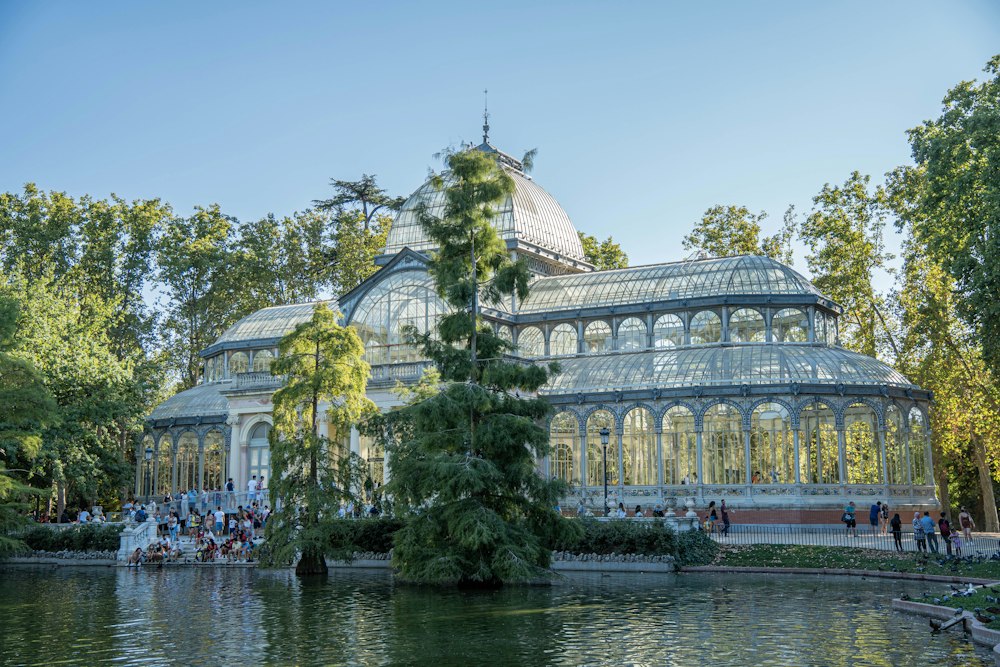 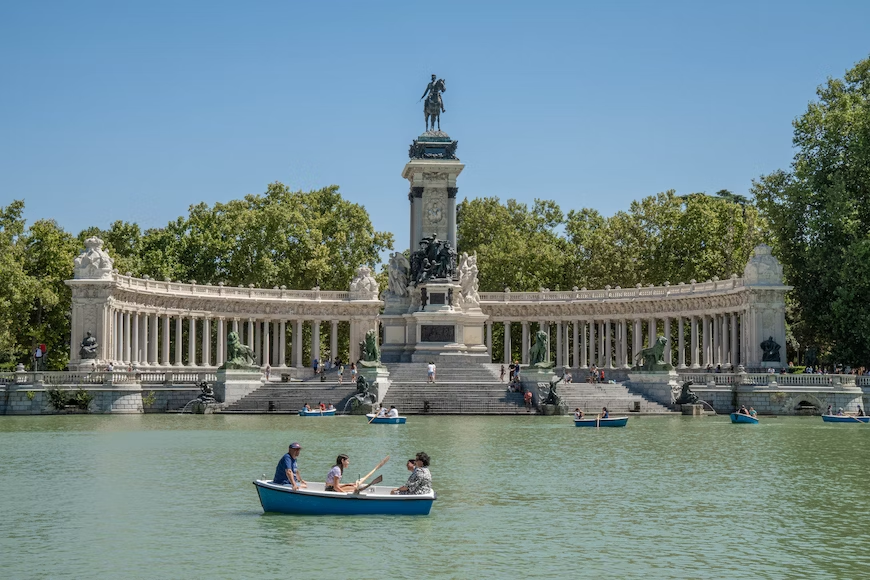 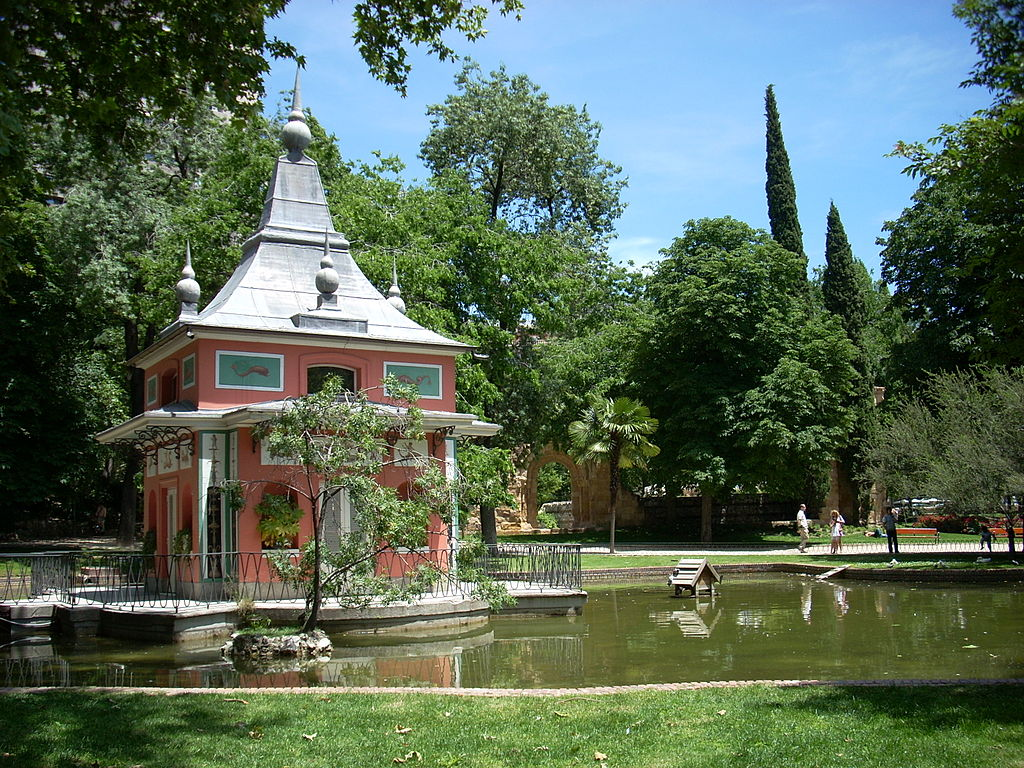 Crystal Palace
Casita del Pescador
Estanque Retiro
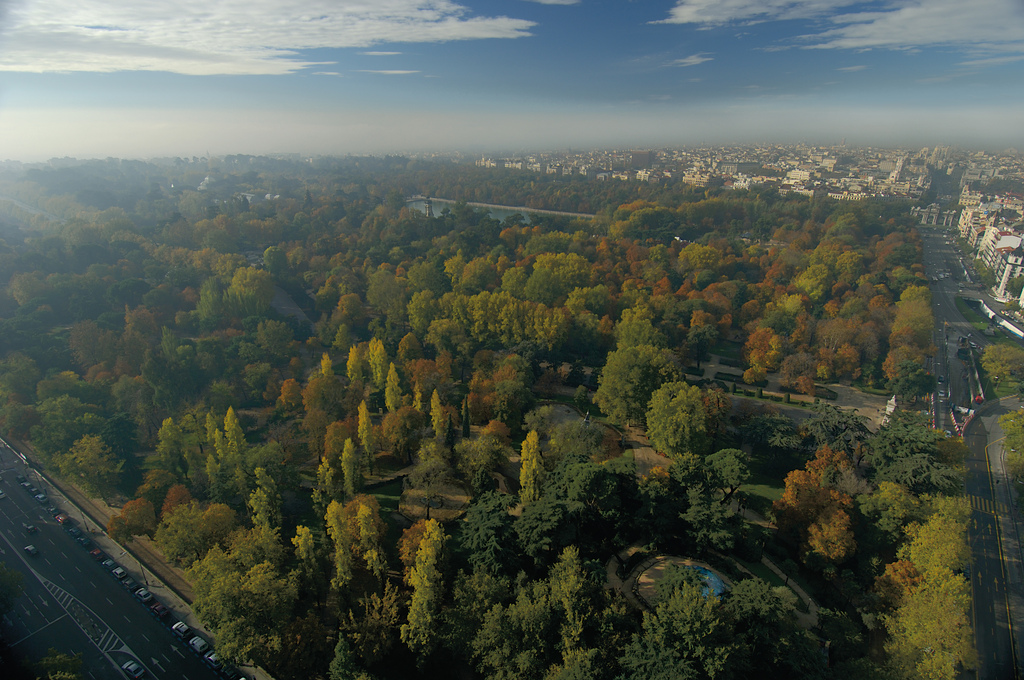 El Parque del Buen Retiro (The Park of the Pleasant Retreat)
One of the largest parks in Madrid
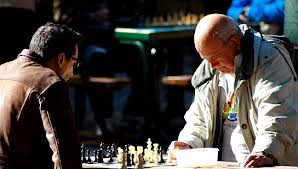 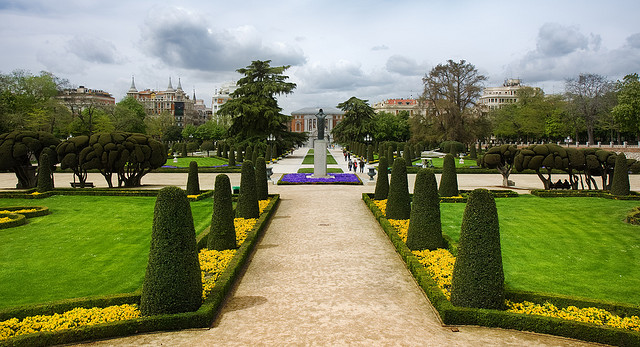 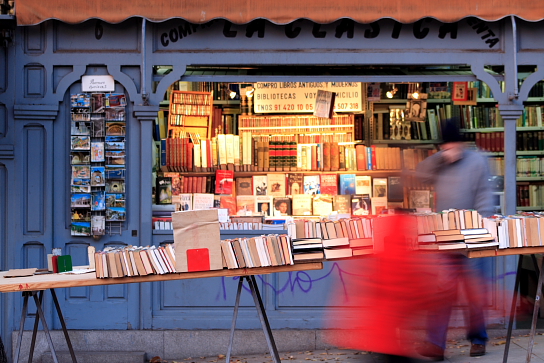 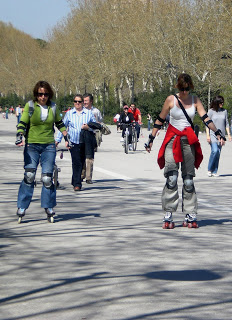 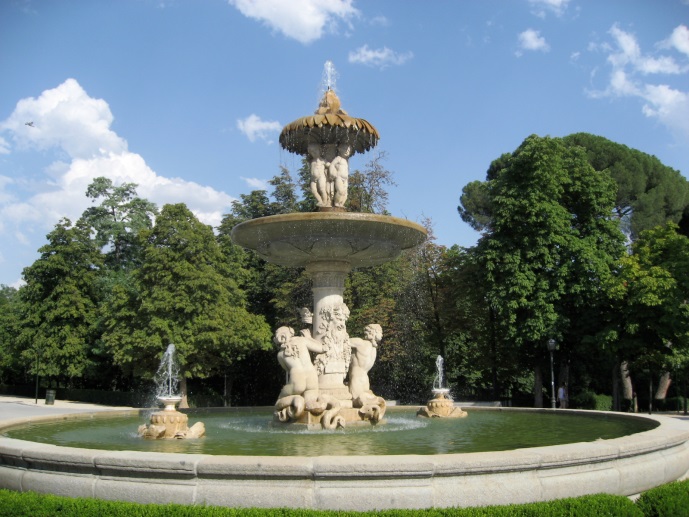 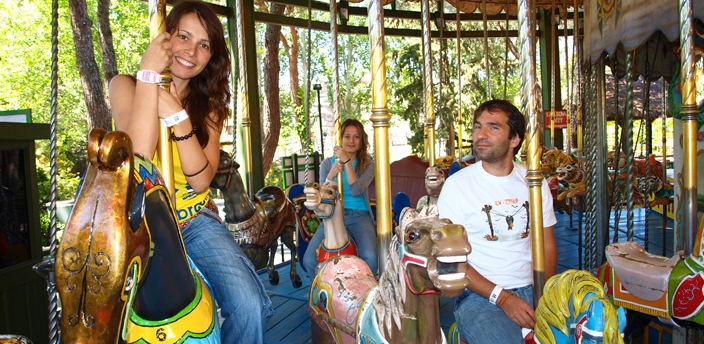 El Tiovivo en el parque de atracciones

A historic carousel in the amusement park
http://www.parquedeatracciones.es/
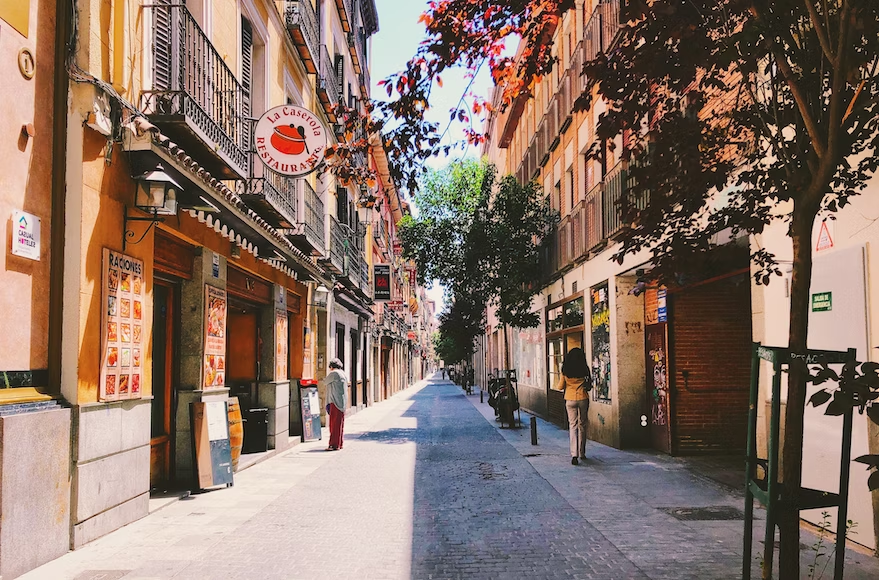 Voy a (To the tune of “My Bonnie”)
Voy a correr en España (gesture running in place) 
Voy a pasear en Madrid (clap) 
Voy a jugar en España (gesture a kick) 
Oh voy a bailar en España (spin with hands in the air) 
Voy a 
Voy a 
Oh, voy a 
Bailar en España (spin with hands in the air) 
Voy a 
Voy a 
Oh, voy a 
Bailar en España (spin with hands in the air)
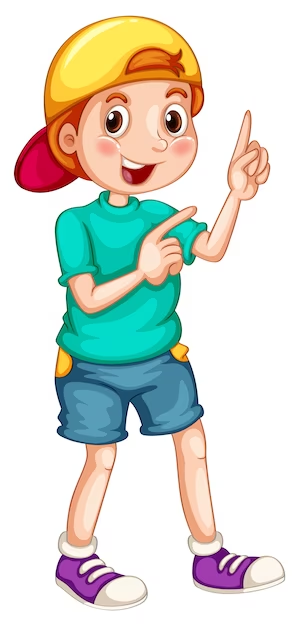 I am going to..
=
Voy a..
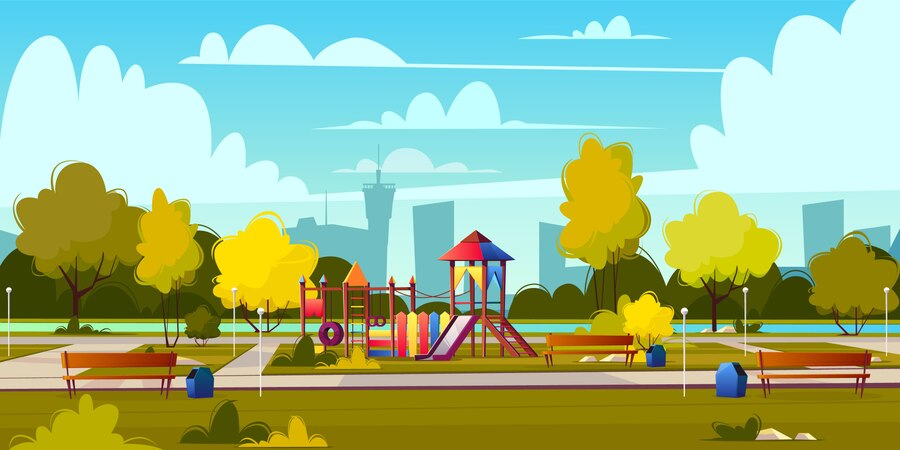 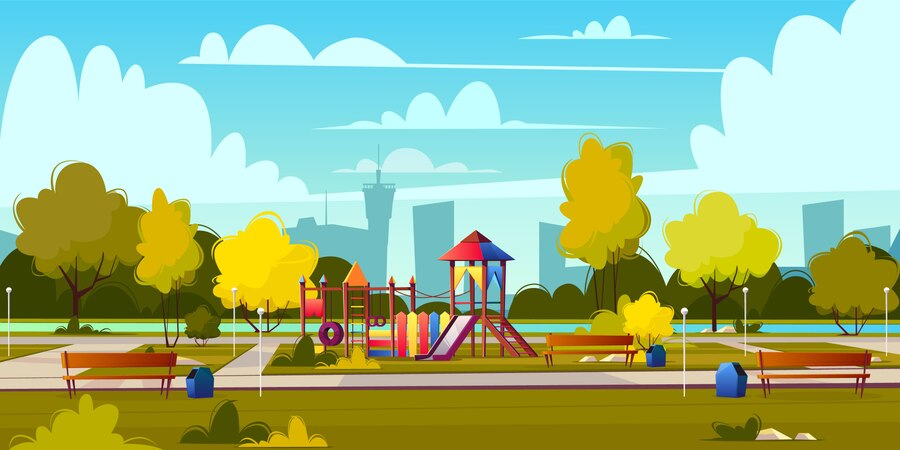 The park
=
El parque
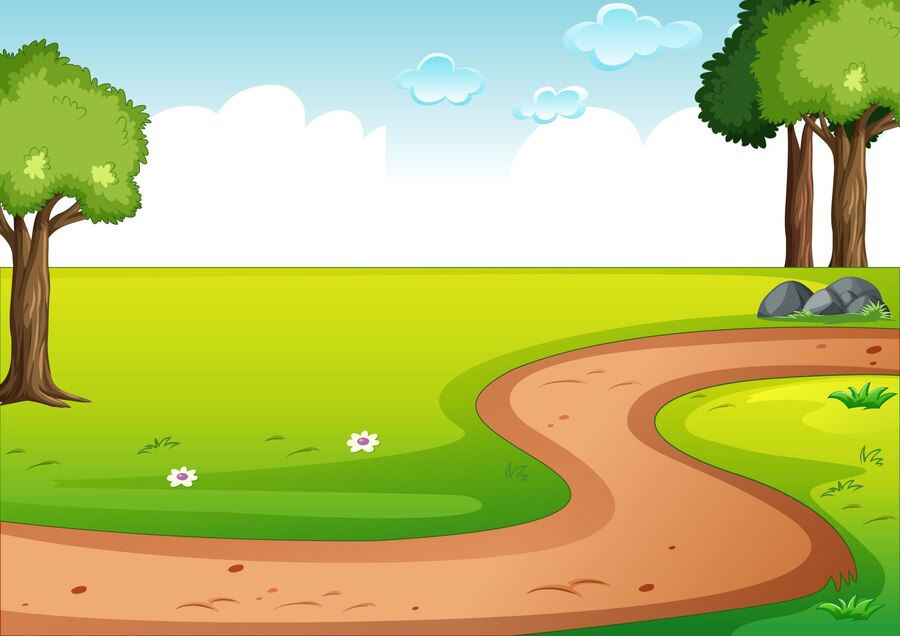 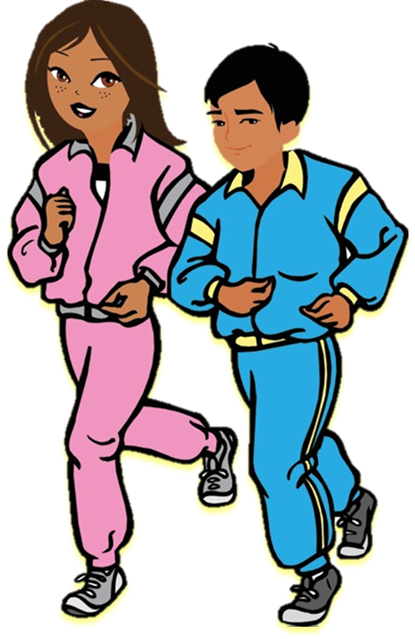 Dani
Beto
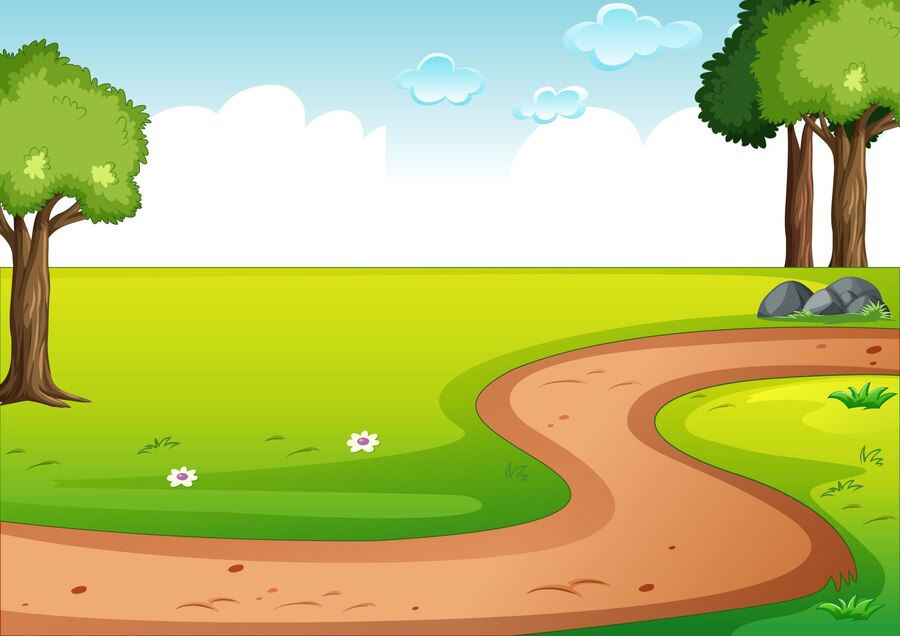 To run
=
Correr
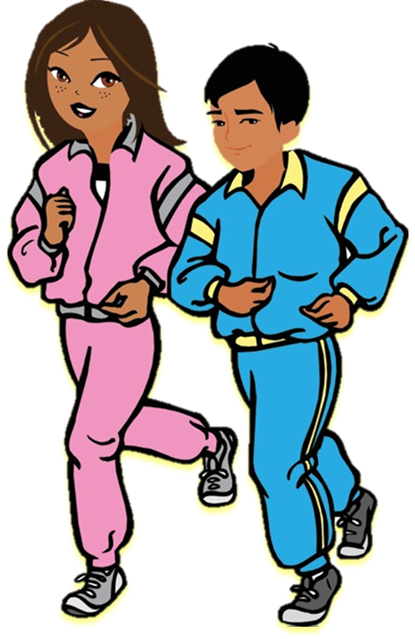 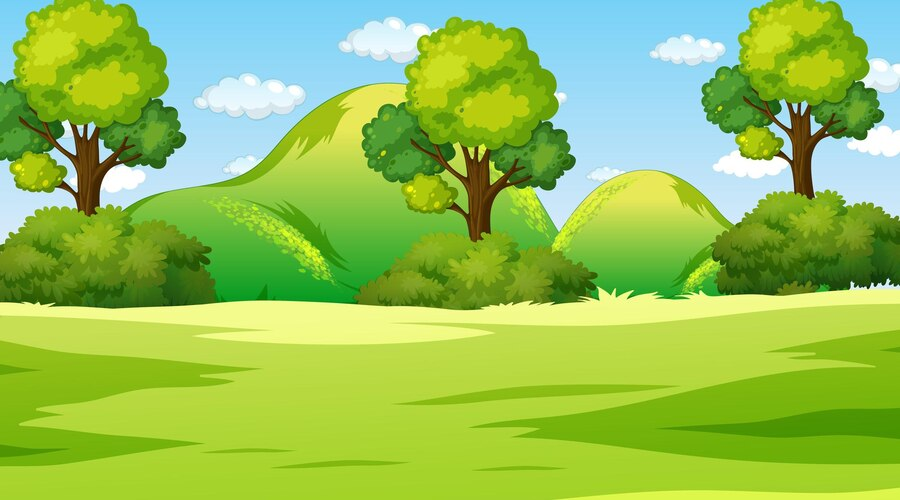 To exercise
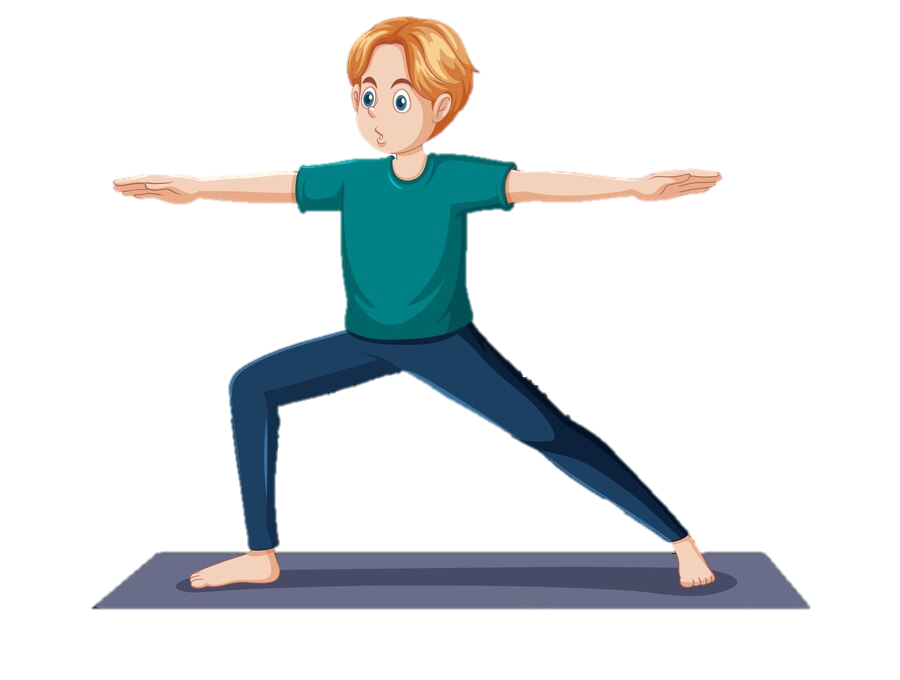 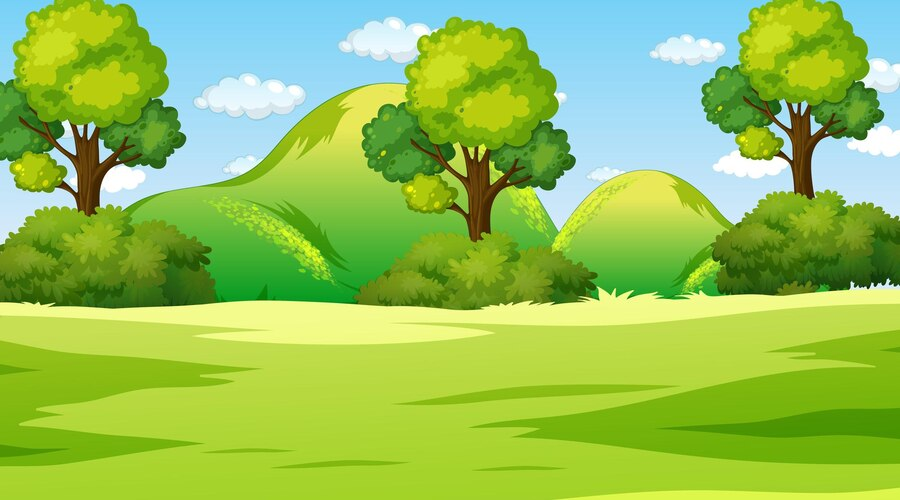 To exercise
=
Hacer ejercicios
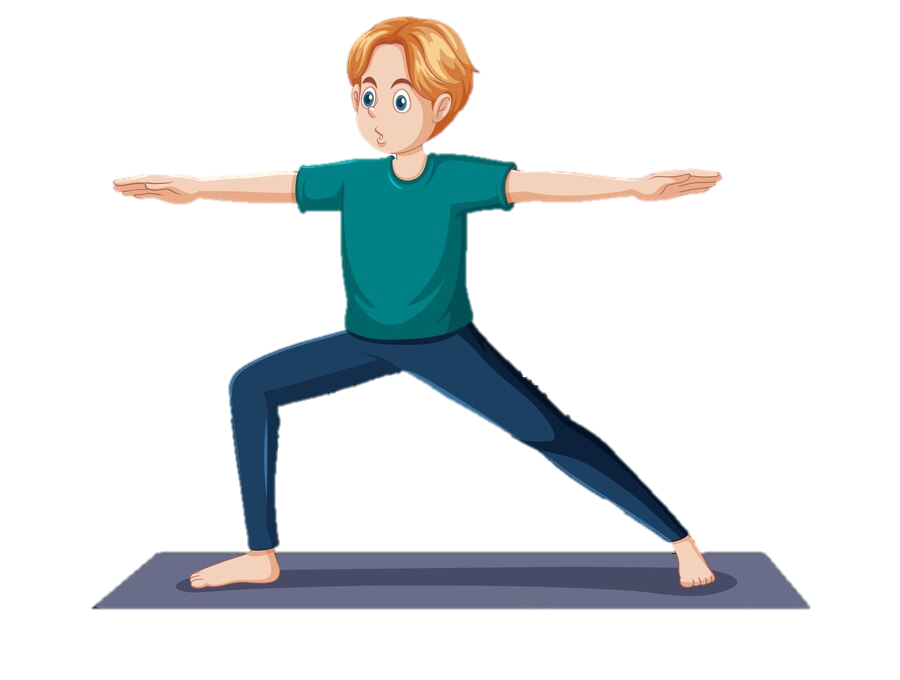 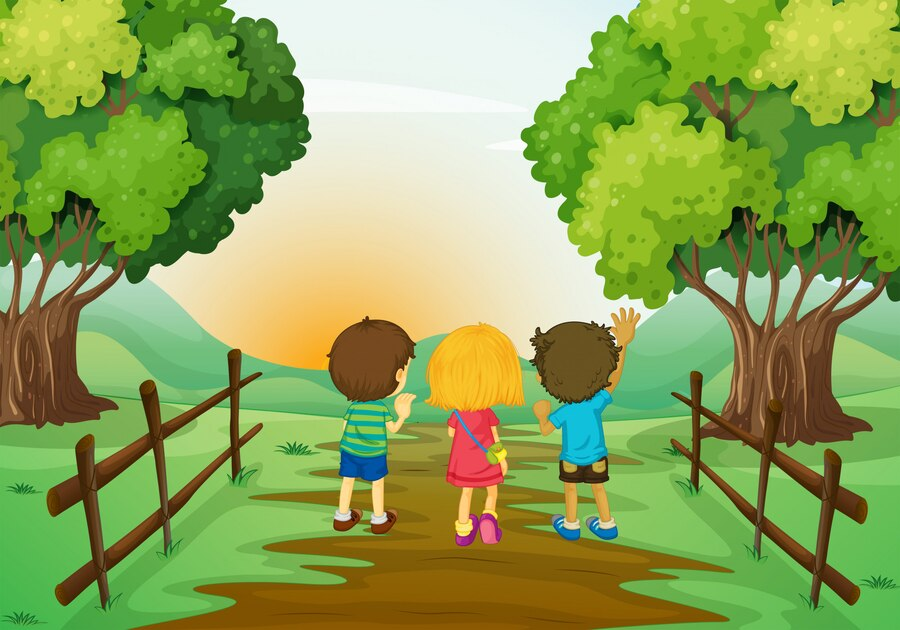 To take a stroll/walk
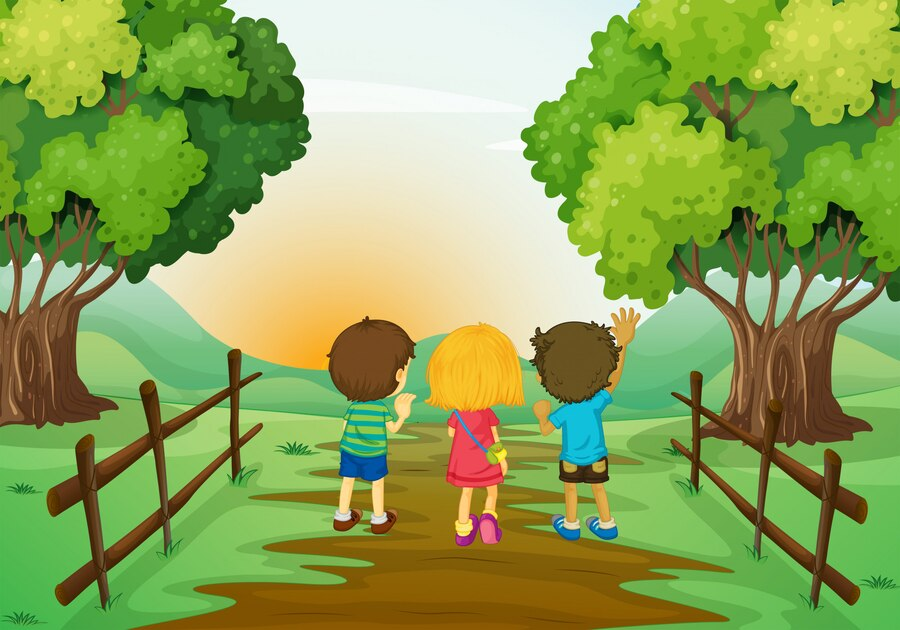 To take a stroll/walk
=
Pasear
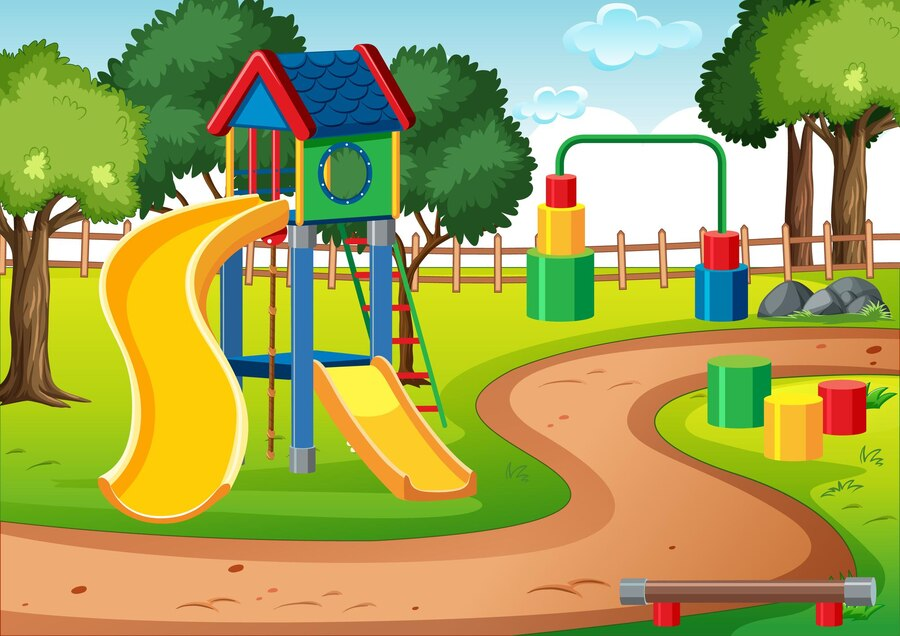 To rollerblade
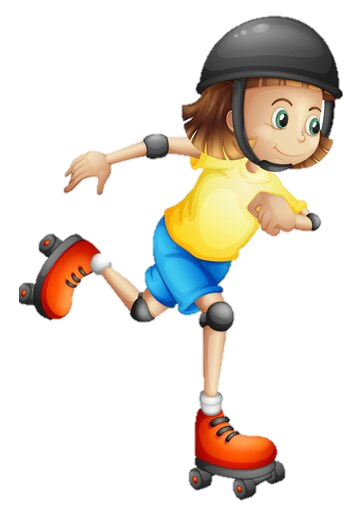 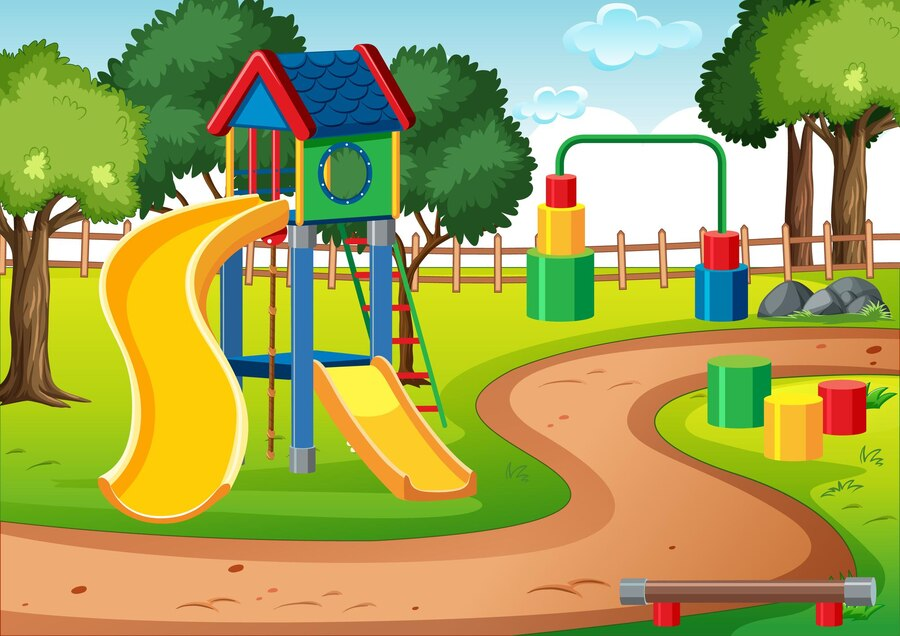 To rollerblade
=
Patinar en línea
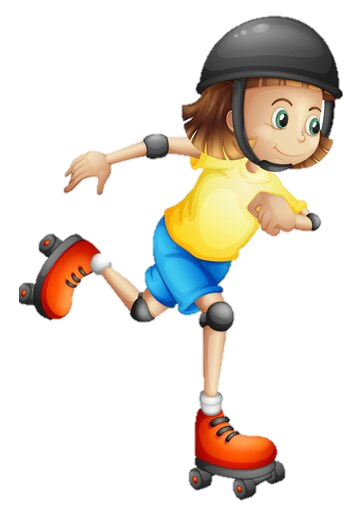 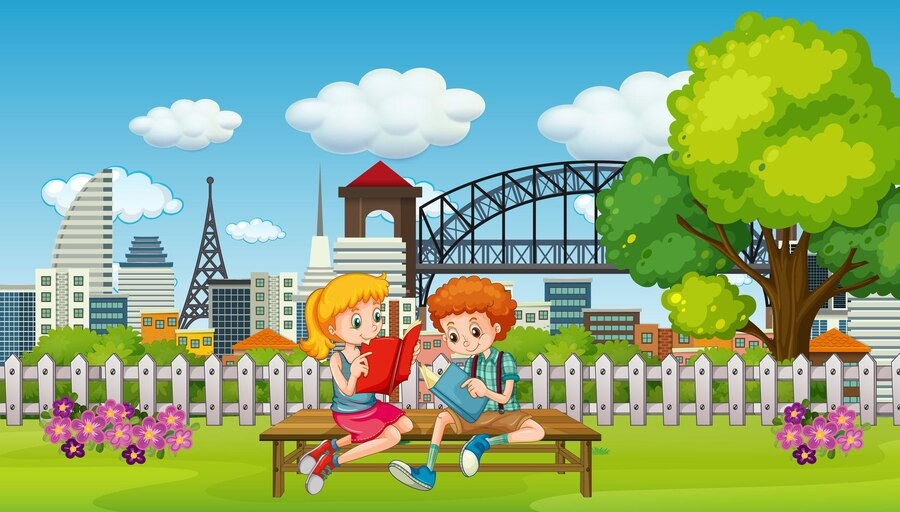 To read
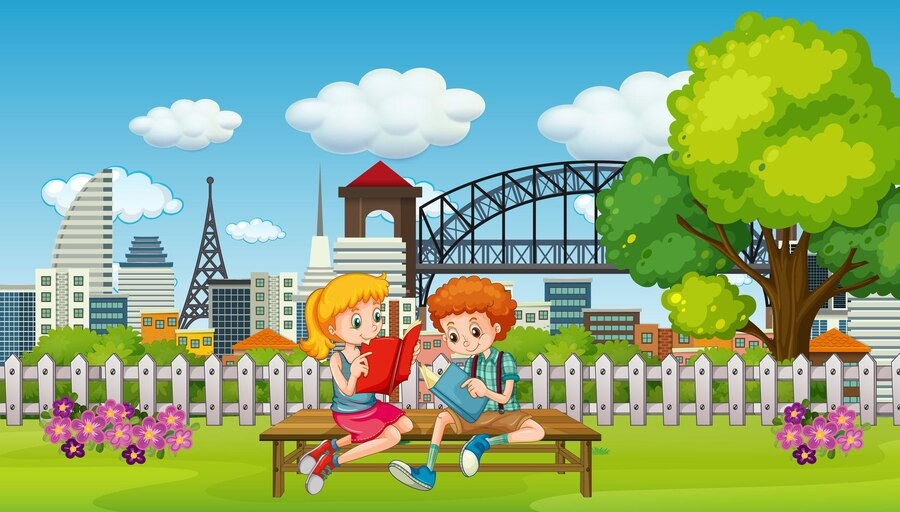 To read
=
Leer
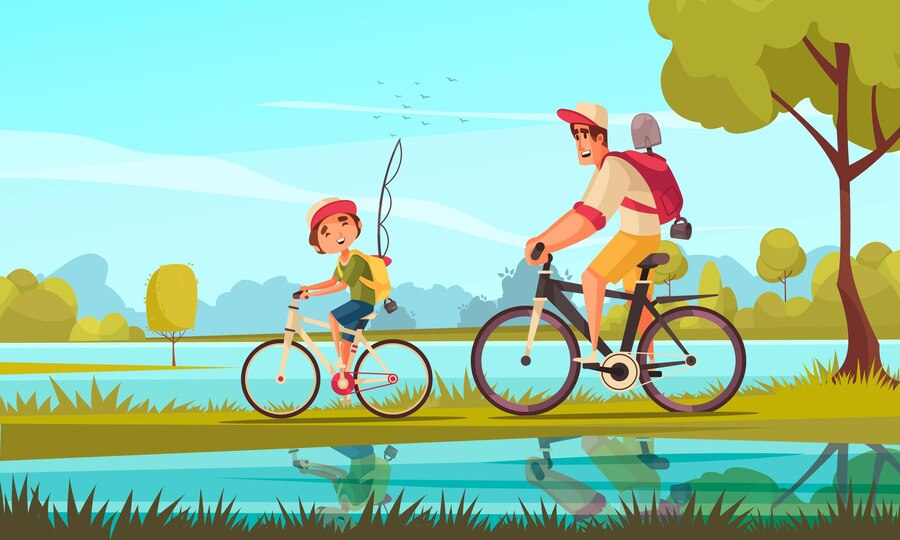 To ride a bike (bicycle)
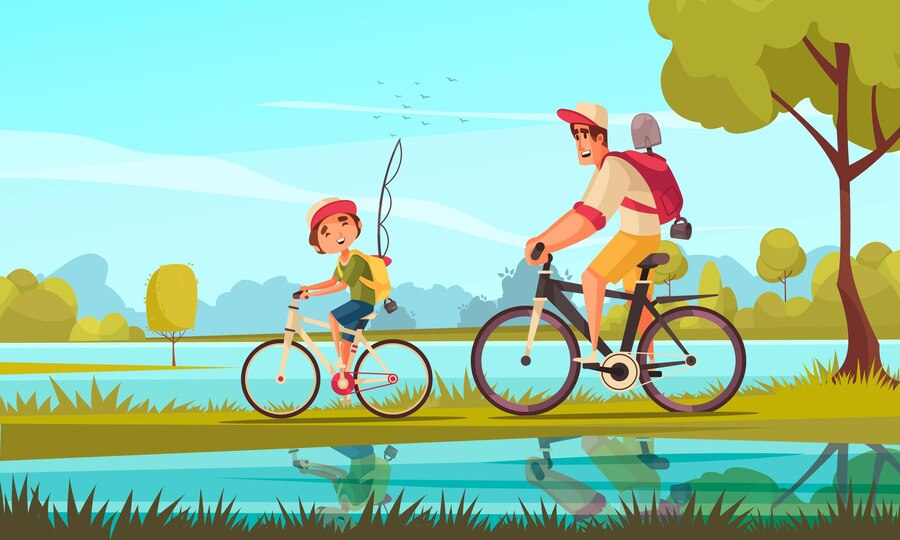 To ride a bike (bicycle)
=
Montar (andar) en bici (bicicleta)
¿Cual es?
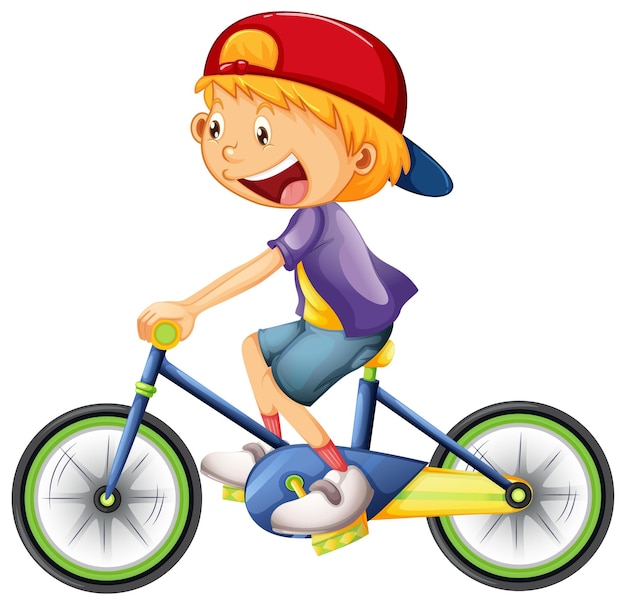 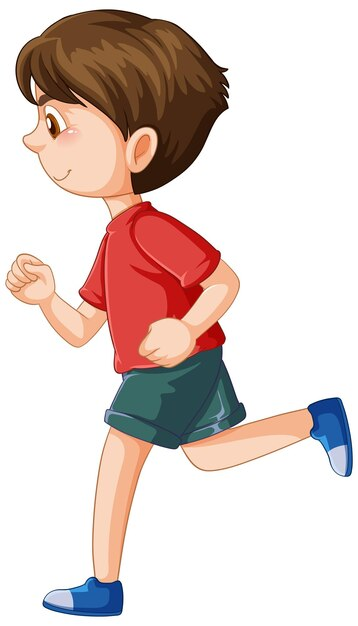 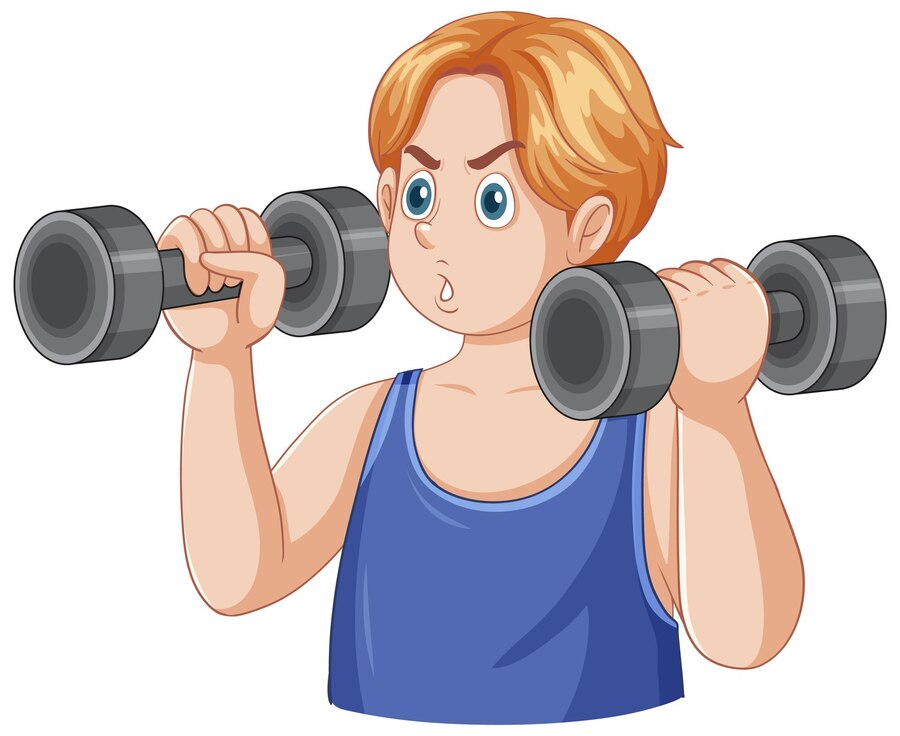 Voy a..
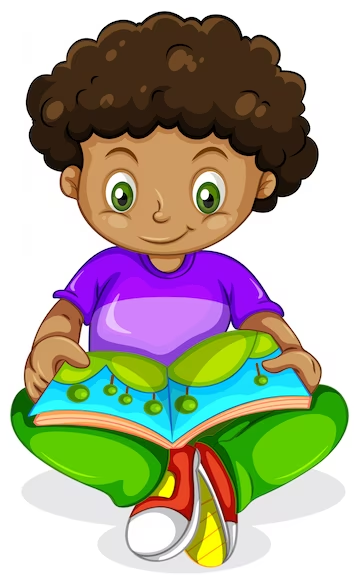 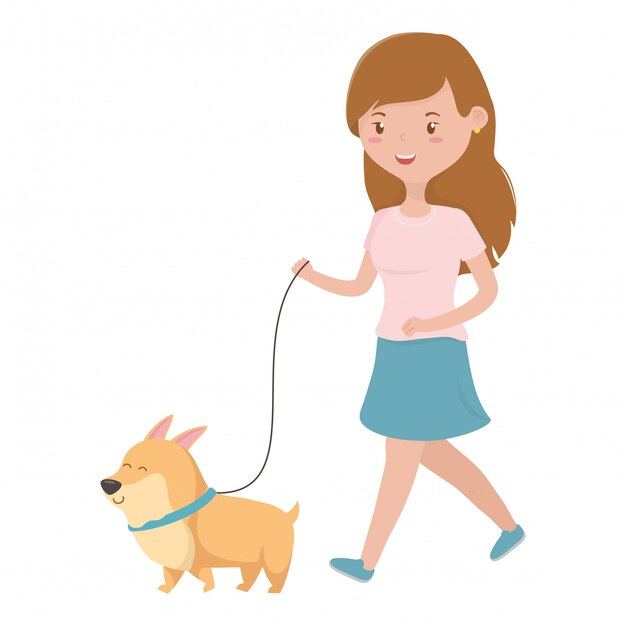 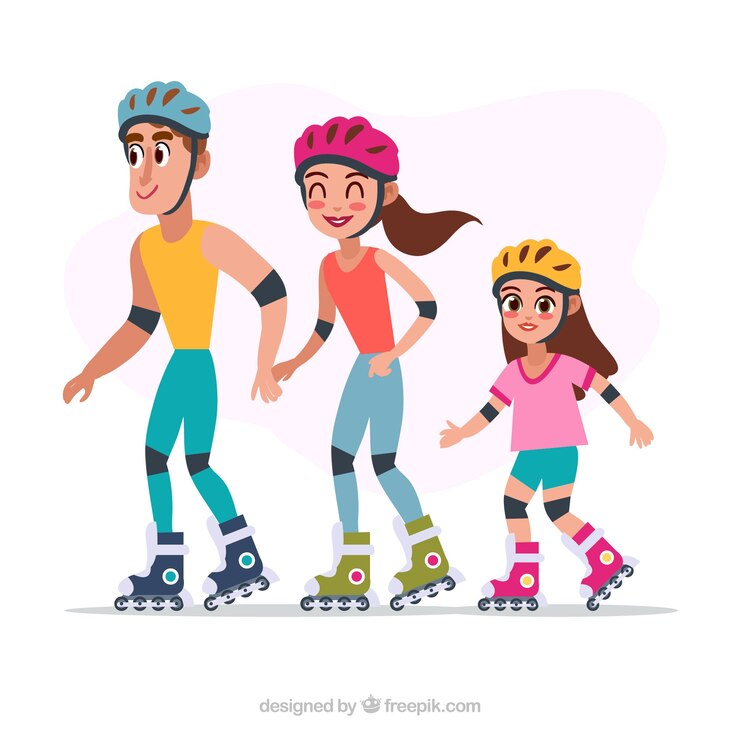 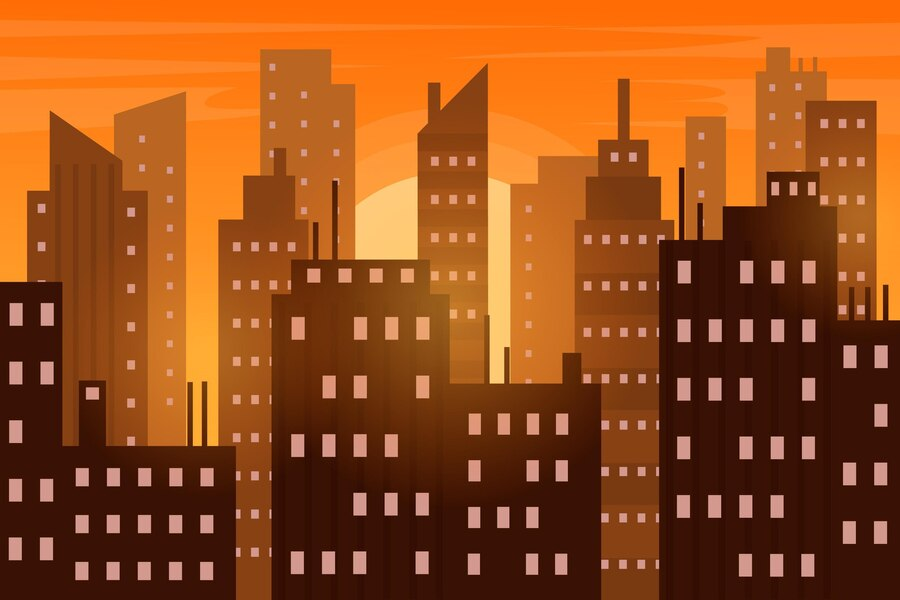 Buenas Noches
Buenas noches, 
Buenas noches
¿Cómo estás?, 
¿Cómo estás?
Muy bien, gracias, 
Muy bien, gracias
Ya me voy, Ya me voy